সবাইকে শুভেচ্ছা
পরিচিতি
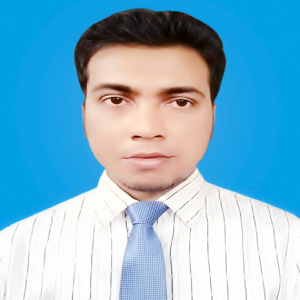 পাঠ পরিচিতিবিষয়ঃ তথ্য ও যোগাযোগ প্রযুক্তিশ্রেণিঃ একাদশঅধ্যায়ঃ দ্বিতীয়সময়  ৪৫ মি.তারিখঃ 11/০9/২০২০বারঃ শুক্রবার
শিক্ষক পরিচিত
মোহাম্মদ ফারুক
প্রভাষক (তথ্য ও যোগাযোগ প্রযুক্তি)
হাঁসাড়া কালী কিশোর স্কুল এন্ড কলেজ 
হাঁসাড়া, শ্রীনগর,মুন্সিগঞ্জ।
ছবিগুলো কিসের?
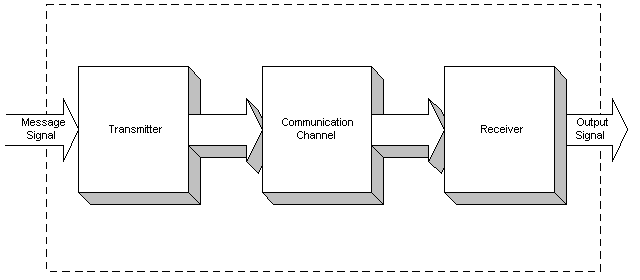 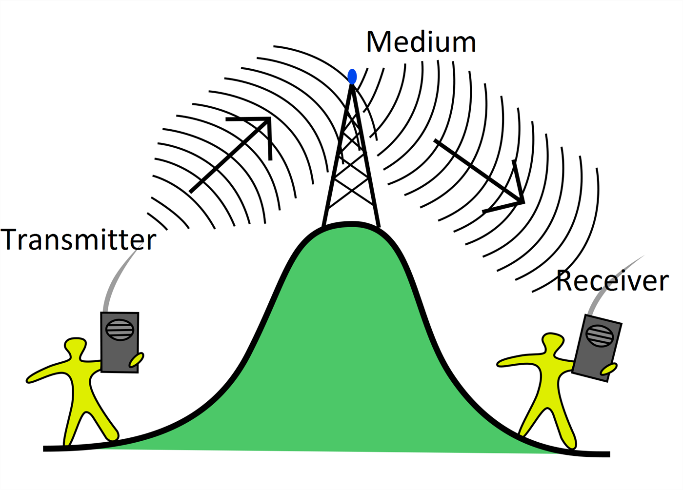 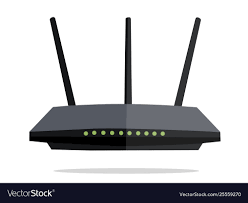 কমিউনিকেশন সিস্টেমCommunication System
শিখন ফল
এই পাঠ শেষে শিক্ষার্থীরা্‌...
কমিউনিকেশন সিস্টেম কী তা সম্পর্কে জানতে পারবে
কমিউনিকেশন সিস্টেমের ধারণা লাভ করবে 
ডেটা কমিউনিকেশন সিস্টেমের ধারণা লাভ করবে
কমিউনিকেশন সিস্টেম
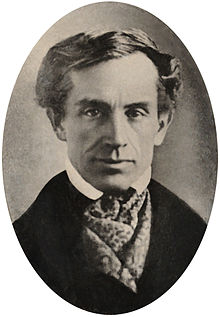 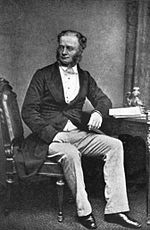 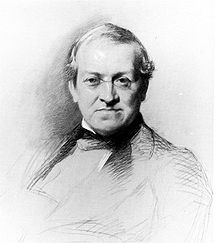 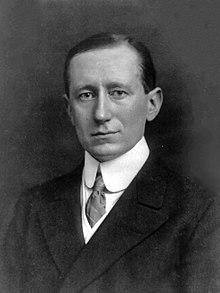 গুগলিয়েলমো মার্কণী 
জন্মঃ ২৫ এপ্রিল ১৮৭৪
মৃত্যুঃ ২০ জুলাই ১৯৩৭
আলেকজান্ডার গ্রাহাম বেল
জন্মঃ ৩ মার্চ ১৮০২
মৃত্যুঃ ২ আগস্ট ১৯২২
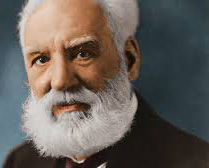 স্যামুয়েল মোর্স 
জন্মঃ ২৭ এপ্রিল ১৭৯১ মৃত্যুঃ ২ এপ্রিল ১৮৭২
উইলিয়াম কুক 
জন্মঃ ০৪ মে  ১৮০৬
মৃত্যুঃ ২৫ জুন ১৮৭৯
স্যার চার্লজ হোয়েটস্টোন  
জন্মঃ ৬ ফেব্রুয়ারি ১৮০২
মৃত্যুঃ ১৯ অক্টোবর ১৮৭৫
কমিউনিকেশন সিস্টেম
কমিউনিকেশন সিস্টেমঃ যে পদ্ধতির মাধ্যমে যোগাযোগ প্রযুক্তি ব্যবহার করে তথ্য, অডিও ও ভিডিও আদান প্রদান করা হয় তাকে কমিউনিকেশন সিস্টেম বলে।
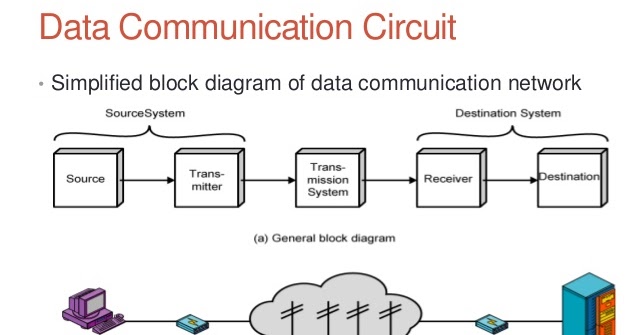 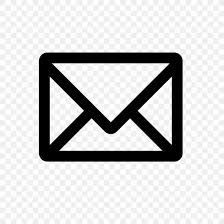 কমিউনিকেশন সিস্টেমের ধারনা
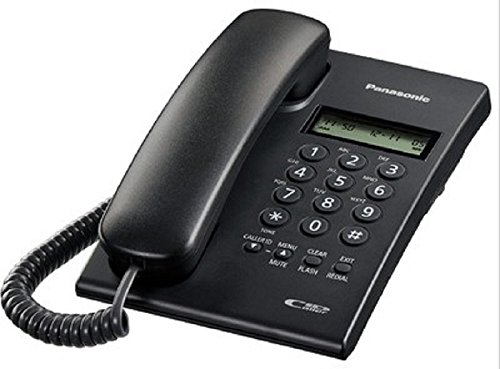 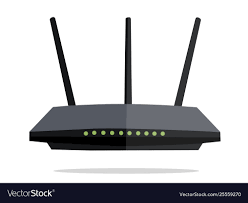 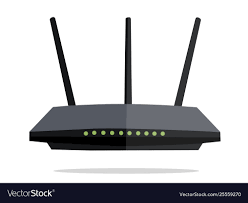 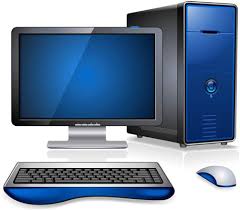 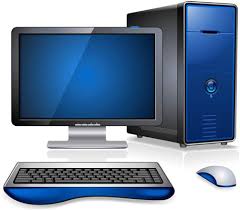 ইলেকট্রনিক ডেটা কমিউনিকেশন ব্যবস্থা
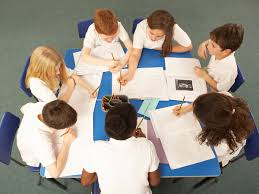 দলগত কাজ
তোমরা ডেটা কমিউনিকেশন এর ক্ষেত্রে আর কি কি উদাহারন দিতে পার তার একটি তালিকা তৈরী কর ও বর্ণানা দাও।
পাঠ  মূল্যায়ন
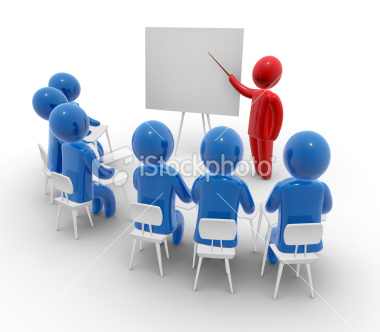 আমরা কি  কি শিখলাম
* কমিউনিকেশন সিস্টেম কী?
* ডেটা ট্রান্সমিশন এর প্রাথমিক ধারনা ।
বাড়ির কাজ
শুধু মডুলেশন বা ডিমডুলেশন কার্যকর পদ্ধতি হতে পারে না কেন? ব্যাখ্যা কর।
আল্লাহ হফেজ